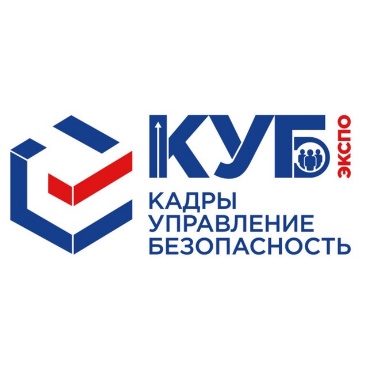 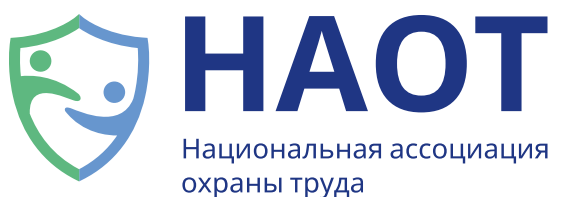 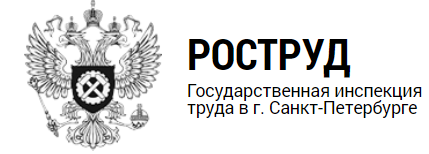 Название и тема инициативы
«Название команды»
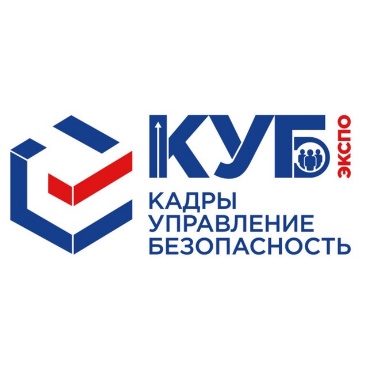 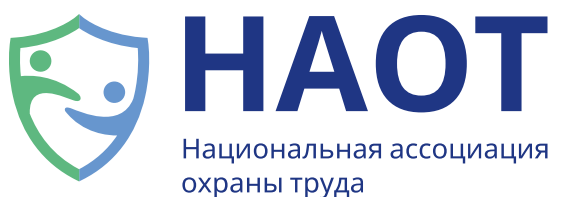 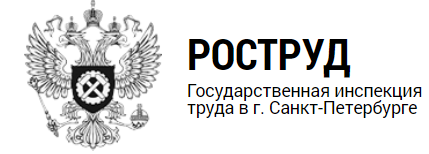 Команда
«Название команды»
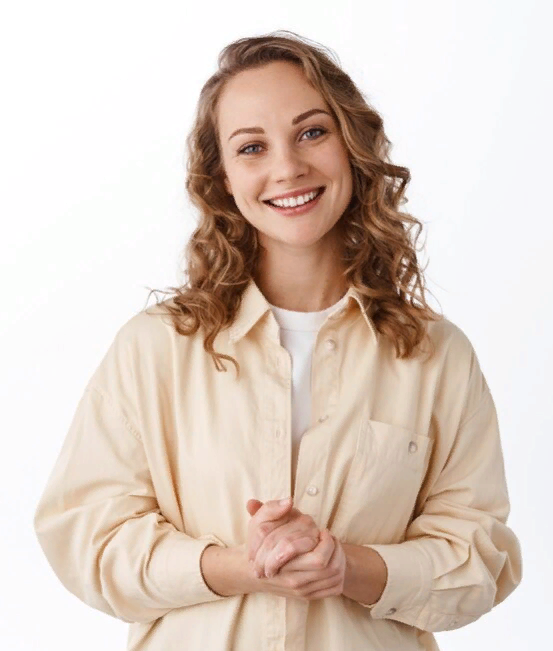 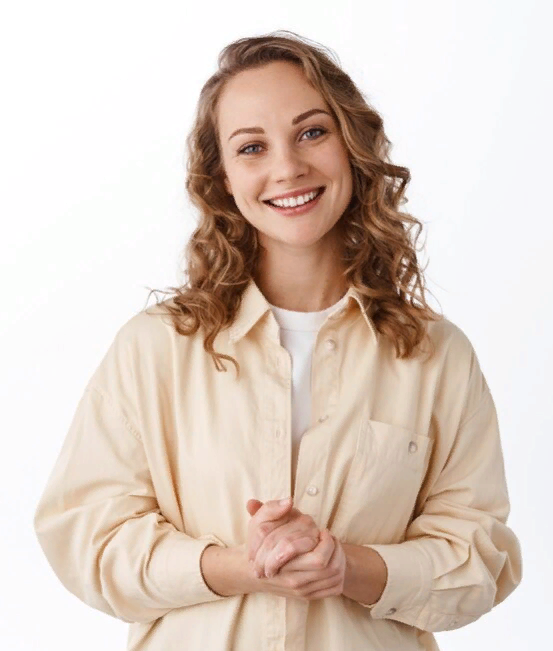 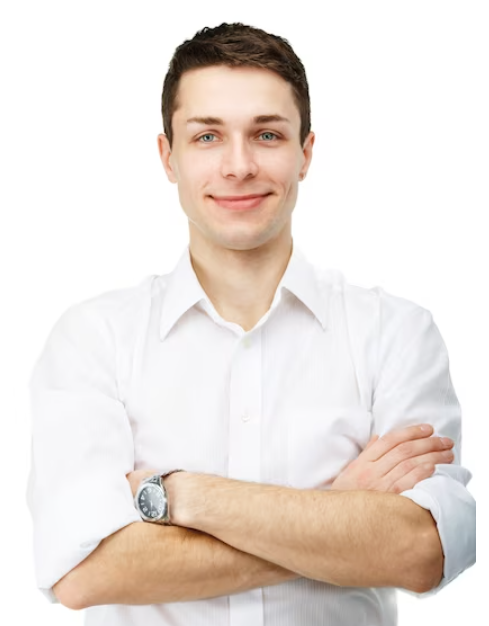 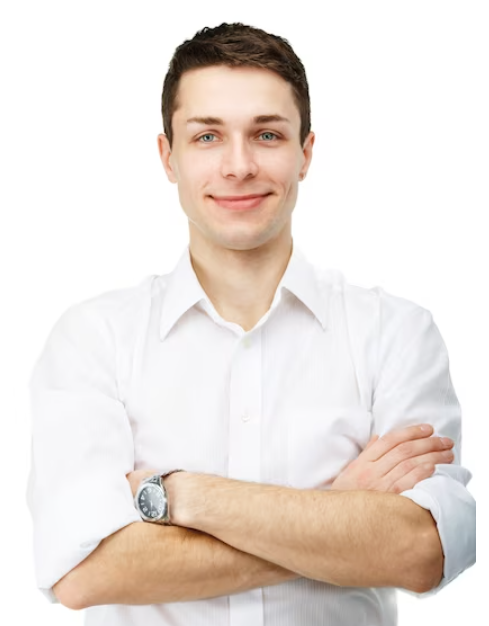 Имя Фамилия
Роль в команде
Имя Фамилия
Роль в команде
Имя Фамилия
Роль в команде
Имя Фамилия
Роль в команде
Коротко об участнике: какие задачи решал, вклад в решение кейса
Коротко об участнике: какие задачи решал, вклад в решение кейса
Коротко об участнике: какие задачи решал, вклад в решение кейса
Коротко об участнике: какие задачи решал, вклад в решение кейса
2
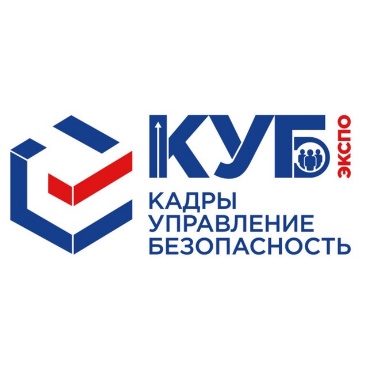 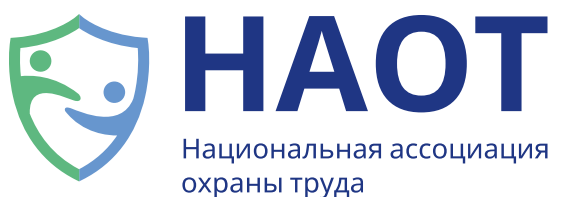 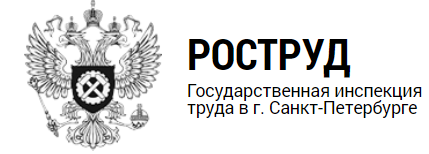 Анализ
Анализ проблемы на решение которой направлена инициатива, факты, статистические данные, подтверждающие её наличие
3
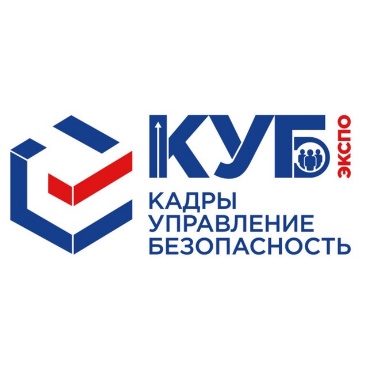 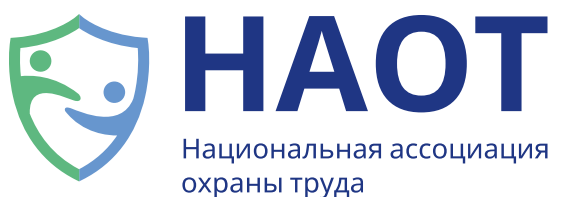 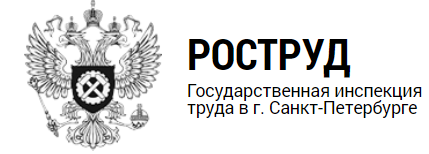 Инициатива
Цель, основные задачи, описание инициативы
4
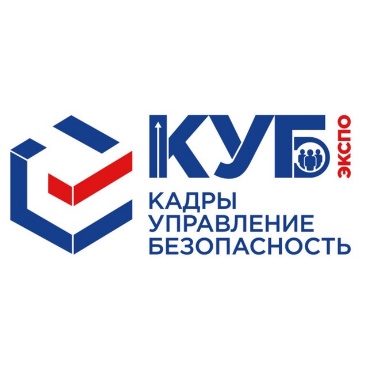 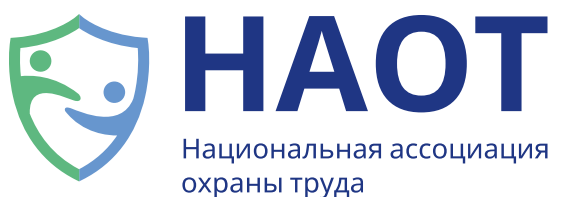 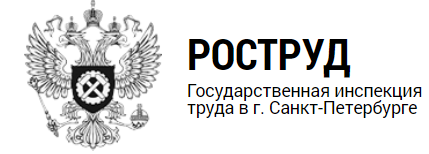 Инициатива
Сравнение с имеющимися аналогами, оценка соответствия инициативы действующим НПА
5
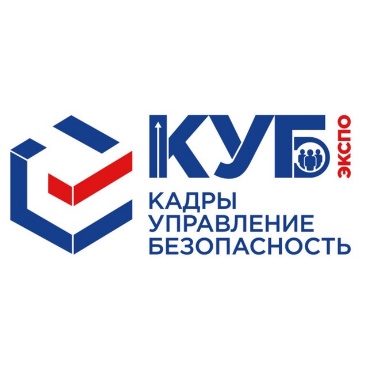 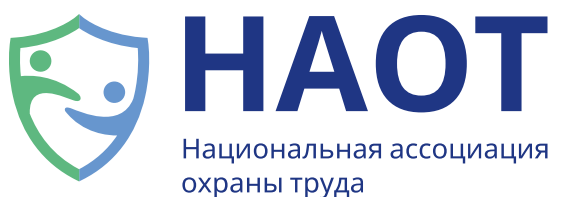 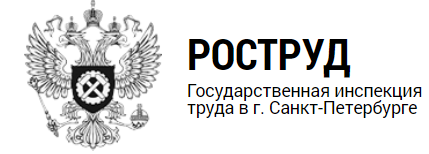 Инициатива
Ожидаемые результаты от внедрения инициативы
6
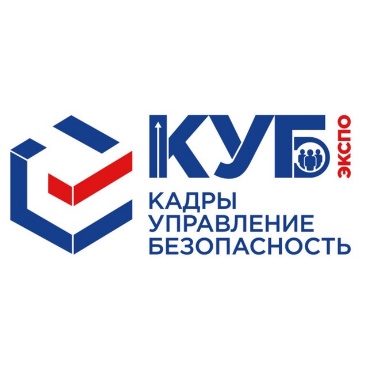 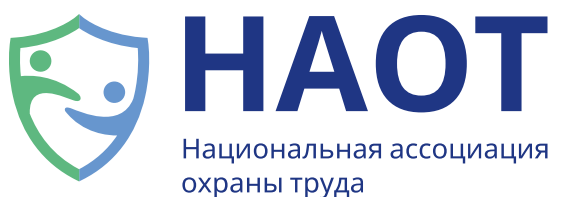 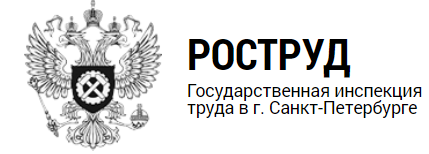 Инициатива
Ожидаемые качественные или количественные эффекты от внедрения
7
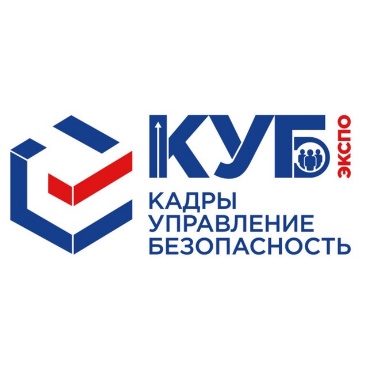 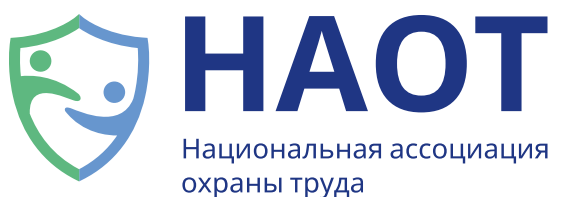 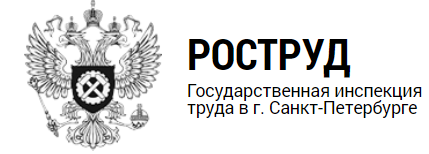 Спасибо за внимание
«Название команды»